Energy-Informed NMF for Piano MIDI Transcription
Ben Kevelson & Teghan Murray
Introduction and Motivation
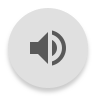 NMF can be used to identify notes in musical signals
This 4-element NMF learns the 4 piano notes played in this audio file
If we train an NMF to learn a single piano note for each element, we can use the output activation function for polyphonic transcription
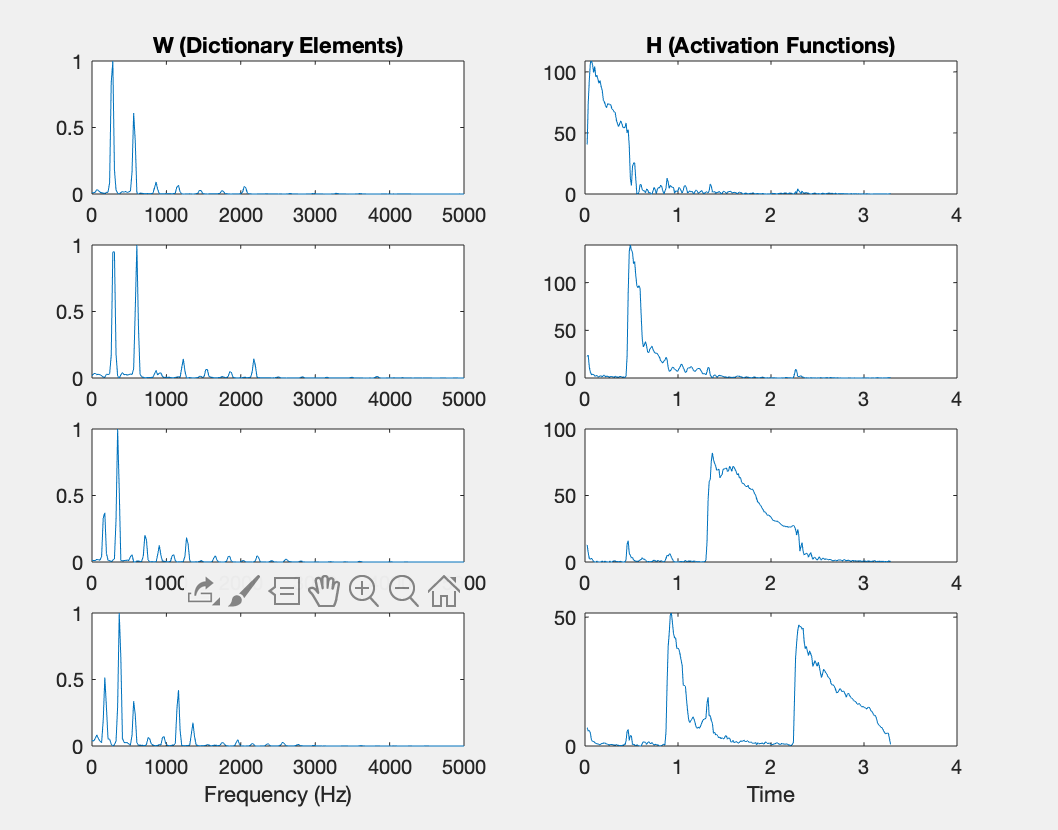 NMF Methods
Basic Process / Recap
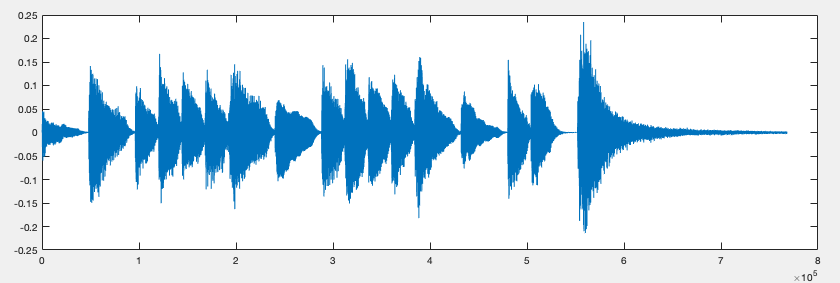 Take STFT of piano recording
Use linear magnitude spectrogram (V) to iteratively approximate template vectors (W) and activation vectors (H)
KL Divergence acts as a loss function, vectors W and H are updated on each iteration
Parameter r determines # of W and H vectors
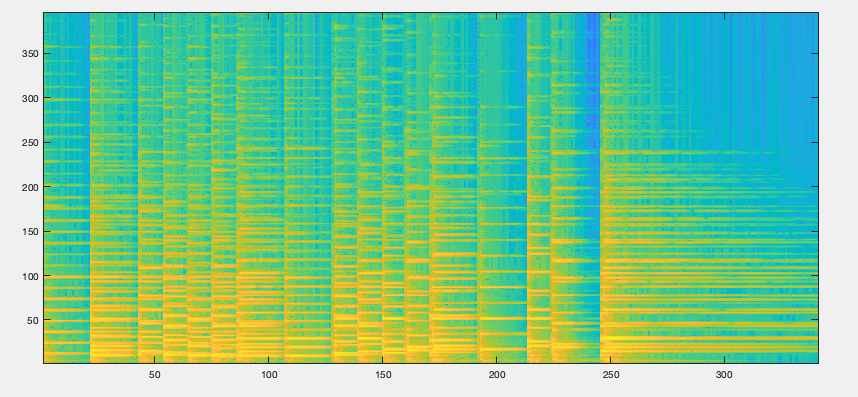 NMF
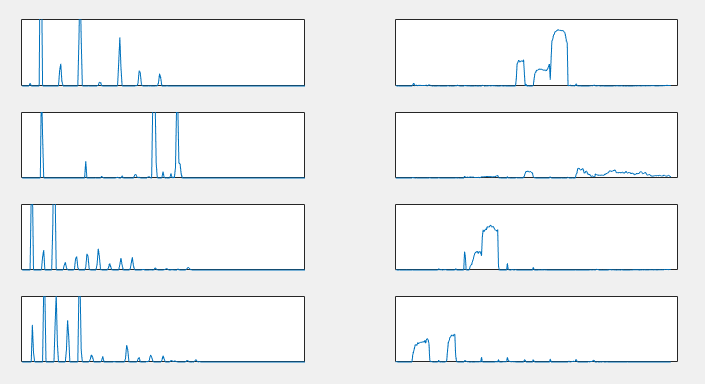 r = 4
NMF for Piano Transcription
W
H
When applying NMF to piano recordings: 
W represents the template (harmonic structure) of each note
H represents the activation of each note (when it is ringing)
Baseline NMF method has various shortcomings:
When W and H are randomly initialized, they may not be representative of a single note
General inaccuracy, octave errors
Hard to determine r value
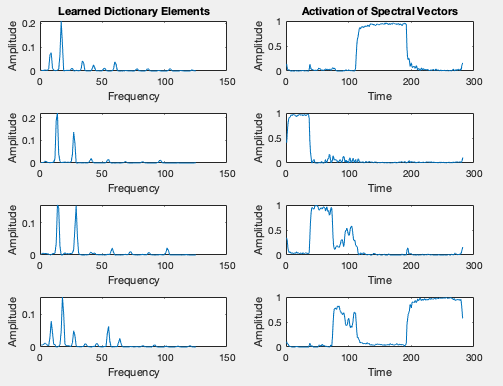 Extended NMF Methods
Baseline method
Ewert and Müller [1] propose:
Initializing template vectors of W using a rough harmonic approximation of each note
Initializing activation vectors of H using MIDI score information
These constraints increase accuracy and robustness of NMF approximation for piano recordings
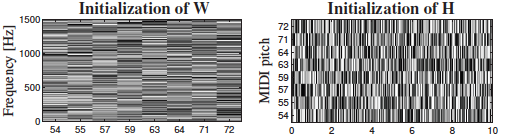 Initialization  method
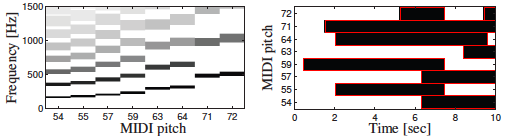 [1] Ewert and Müller
Our Methods
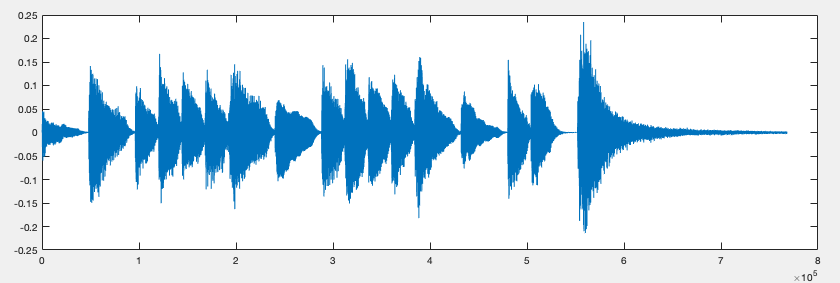 We apply Ewert & Müller’s method of template vector initialization
However, their method leverages MIDI transcriptions for initialization of H, whereas our method seeks to create MIDI transcriptions
Thus, we created a method where the activation vectors of H are initialized using a normalized, frame-by-frame summation of the magnitude
This increases onset accuracy for calculated H vectors, intended to increase MIDI transcription accuracy
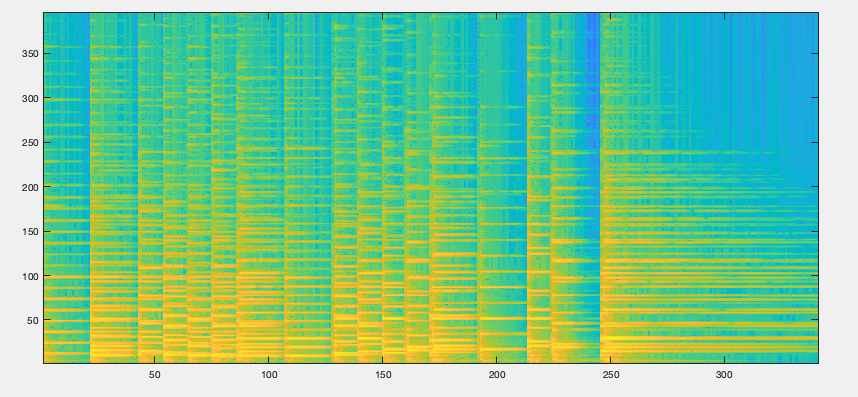 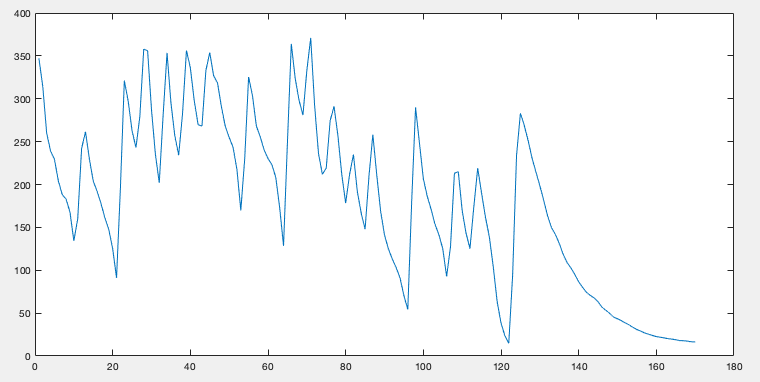 NMF Results
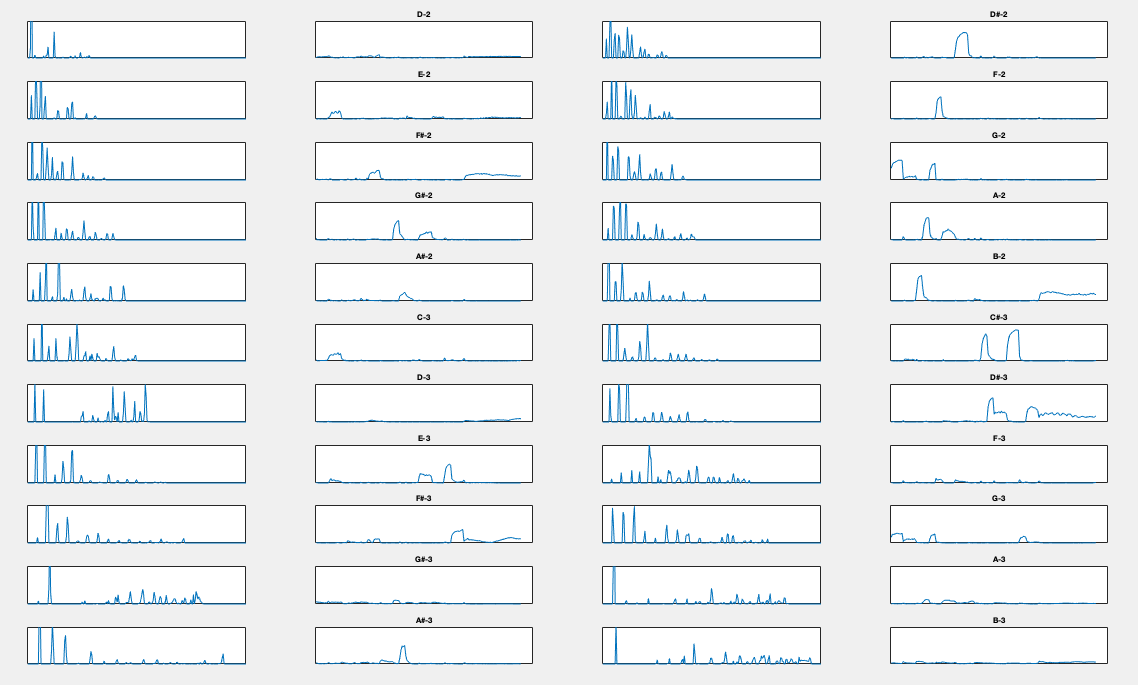 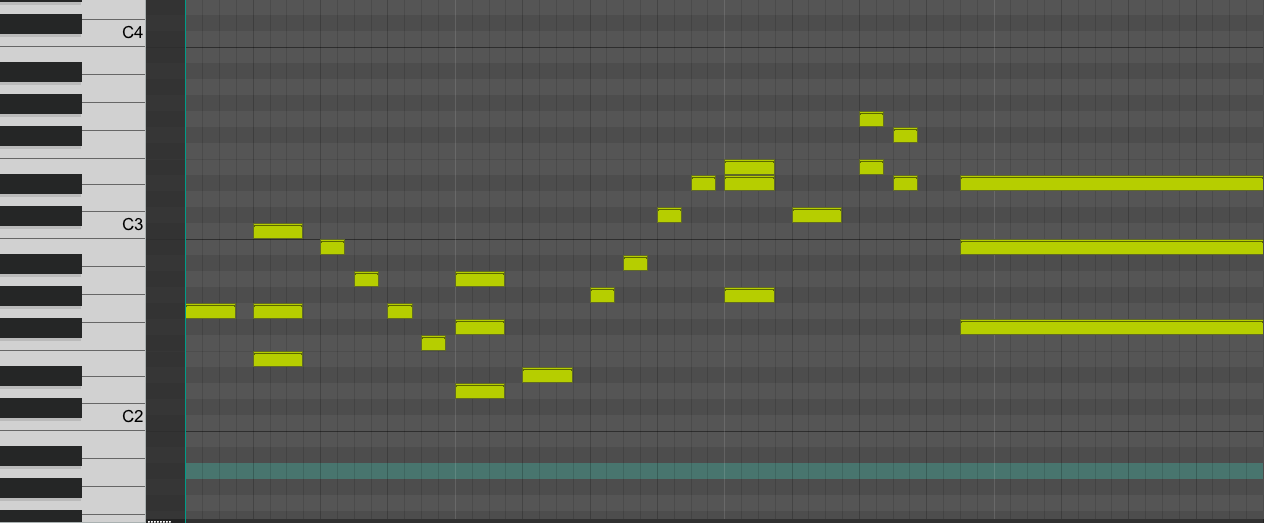 MIDI Transcription
MIDI Transcription
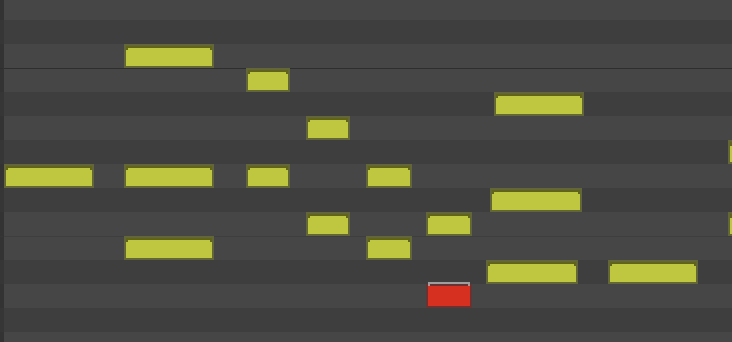 Thresholding:
Most simple way is to threshold each activation function
Adaptive thresholding:
Follow amplitude of the input data to determine threshold for each frame
Create NoteOn and NoteOff messages with the timing from the threshold and the note number from the dictionary elements
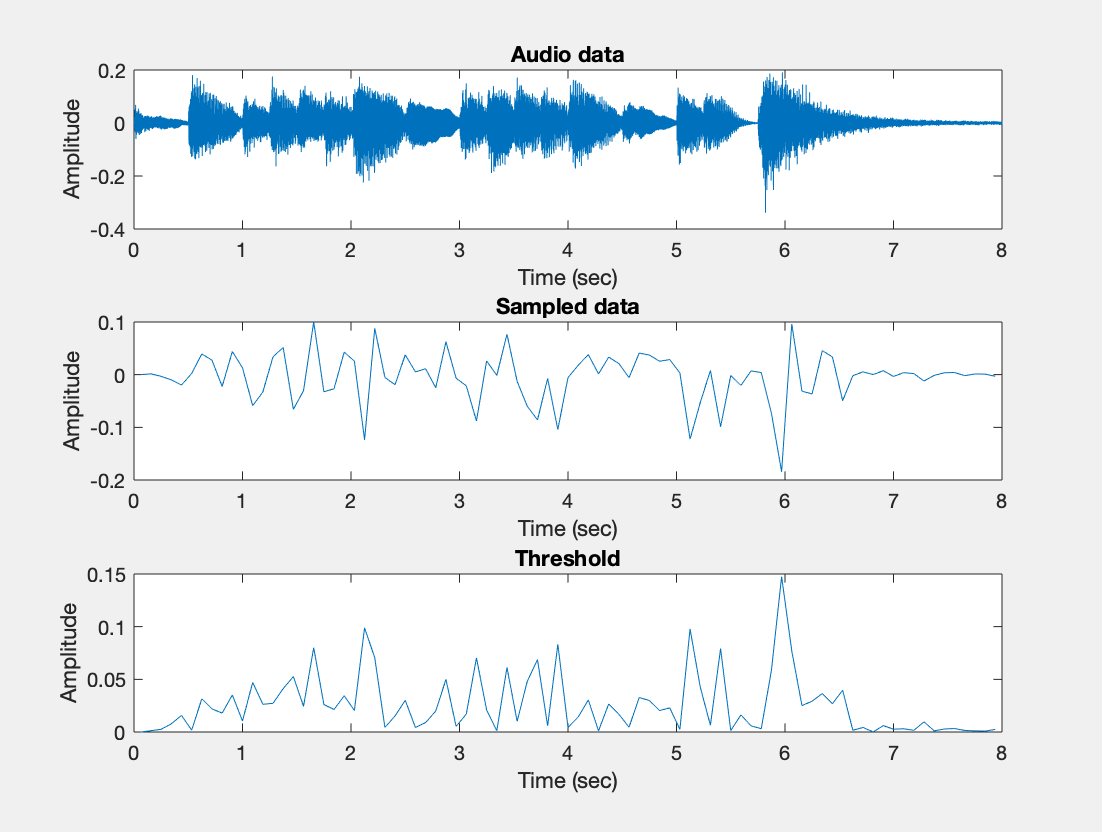 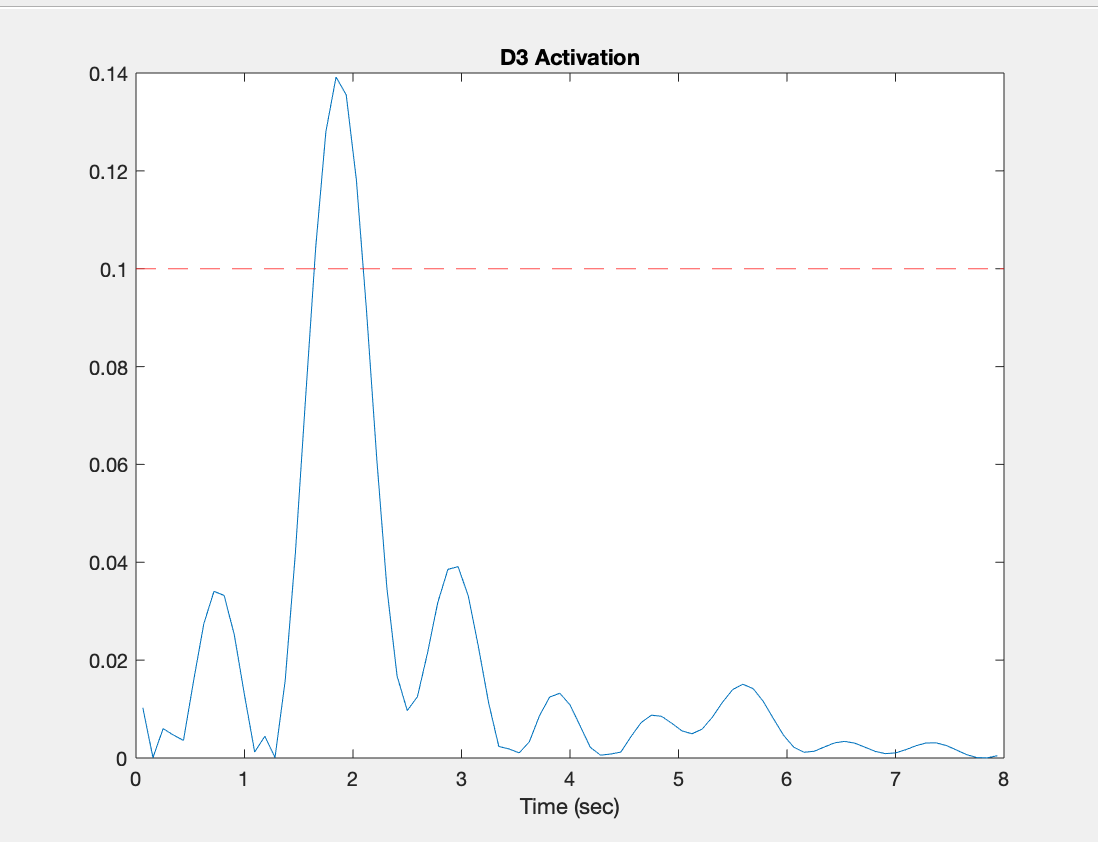 Timing (Frames):
Status (On/Off):
Note #:
Beginning of file
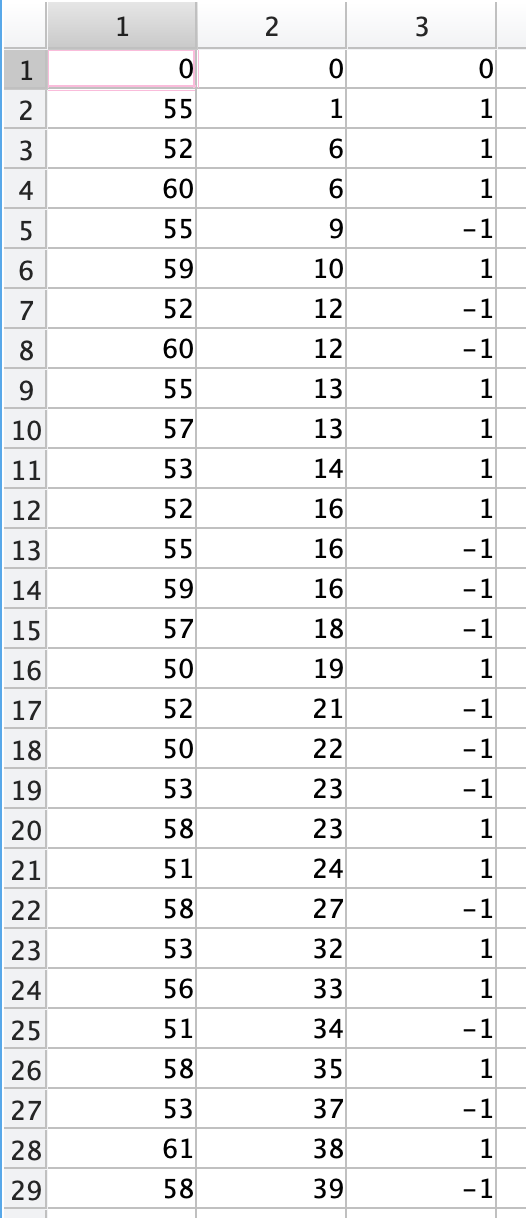 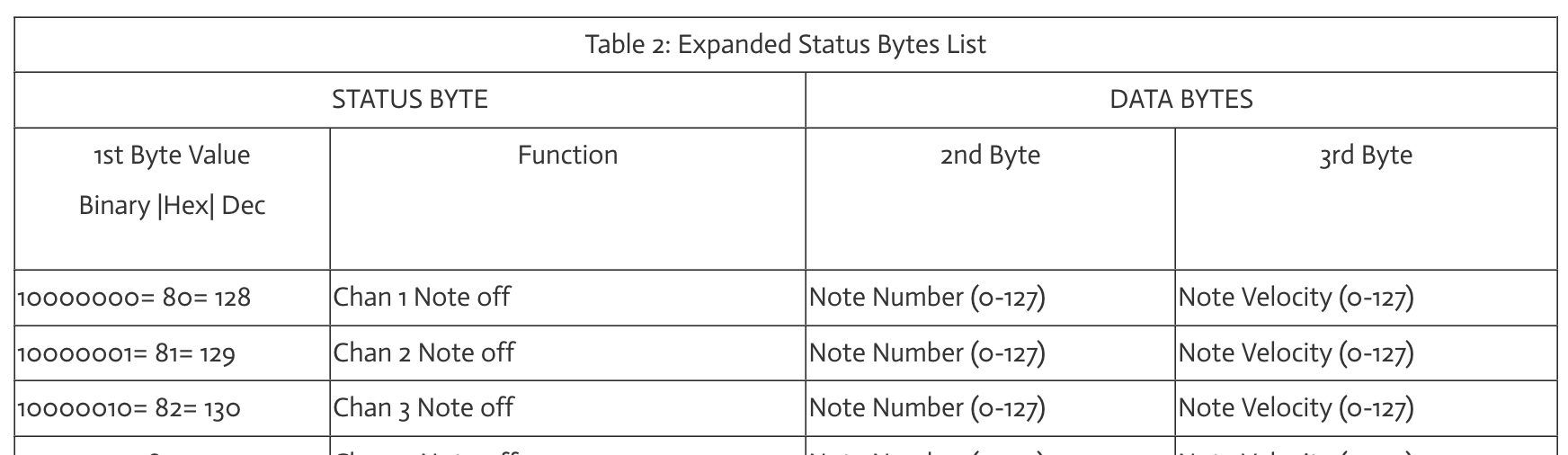 End of file
[3] Expanded MIDI 1.0 Messages List (Status Bytes)
Velocity
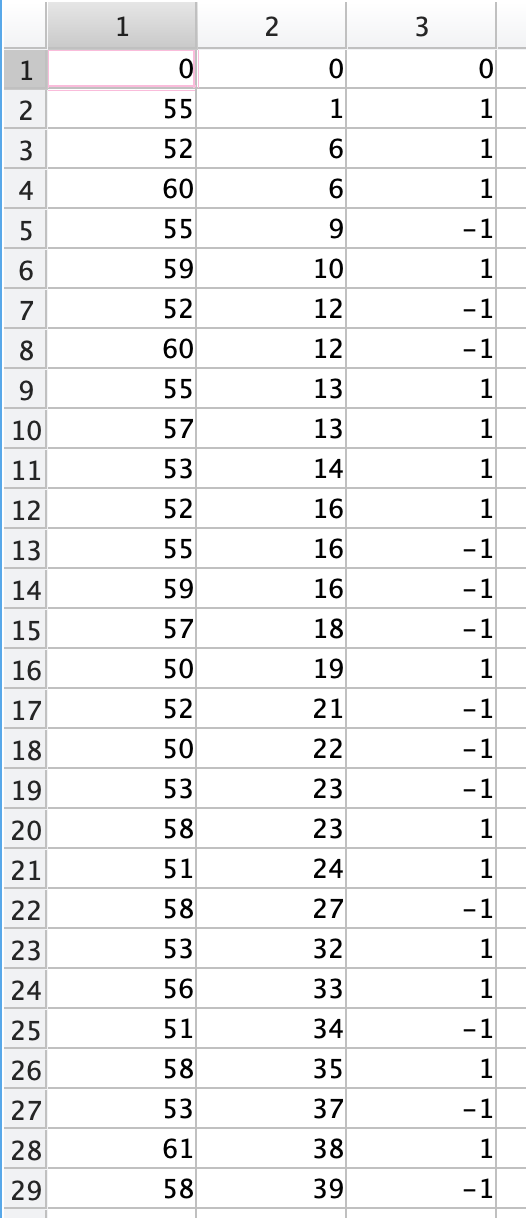 To determine velocity, we sum the harmonic peaks of the note
Polynomial interpolation
Then, we find a line of best fit
Atan function
To find velocity, sum the peaks then plug into function
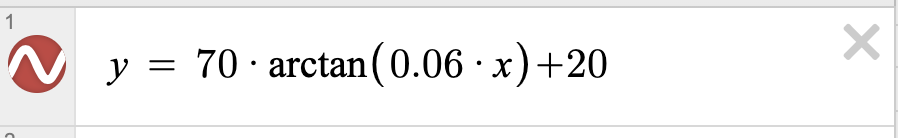 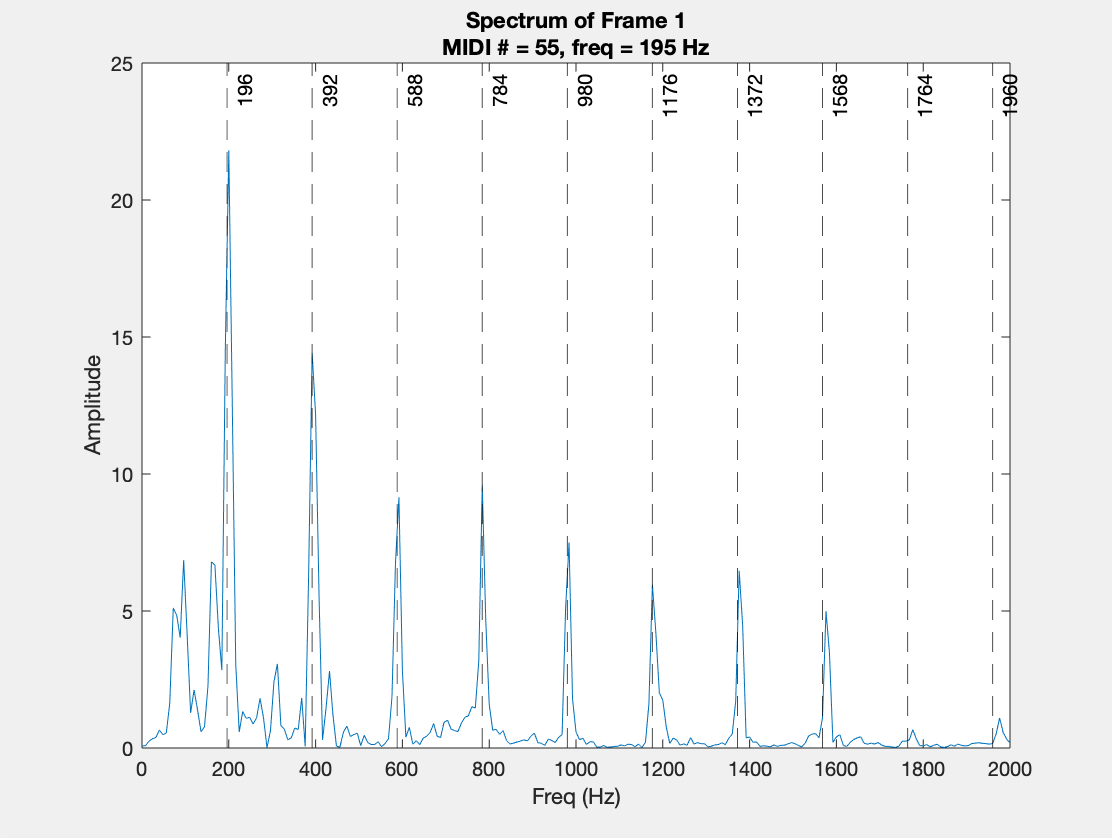 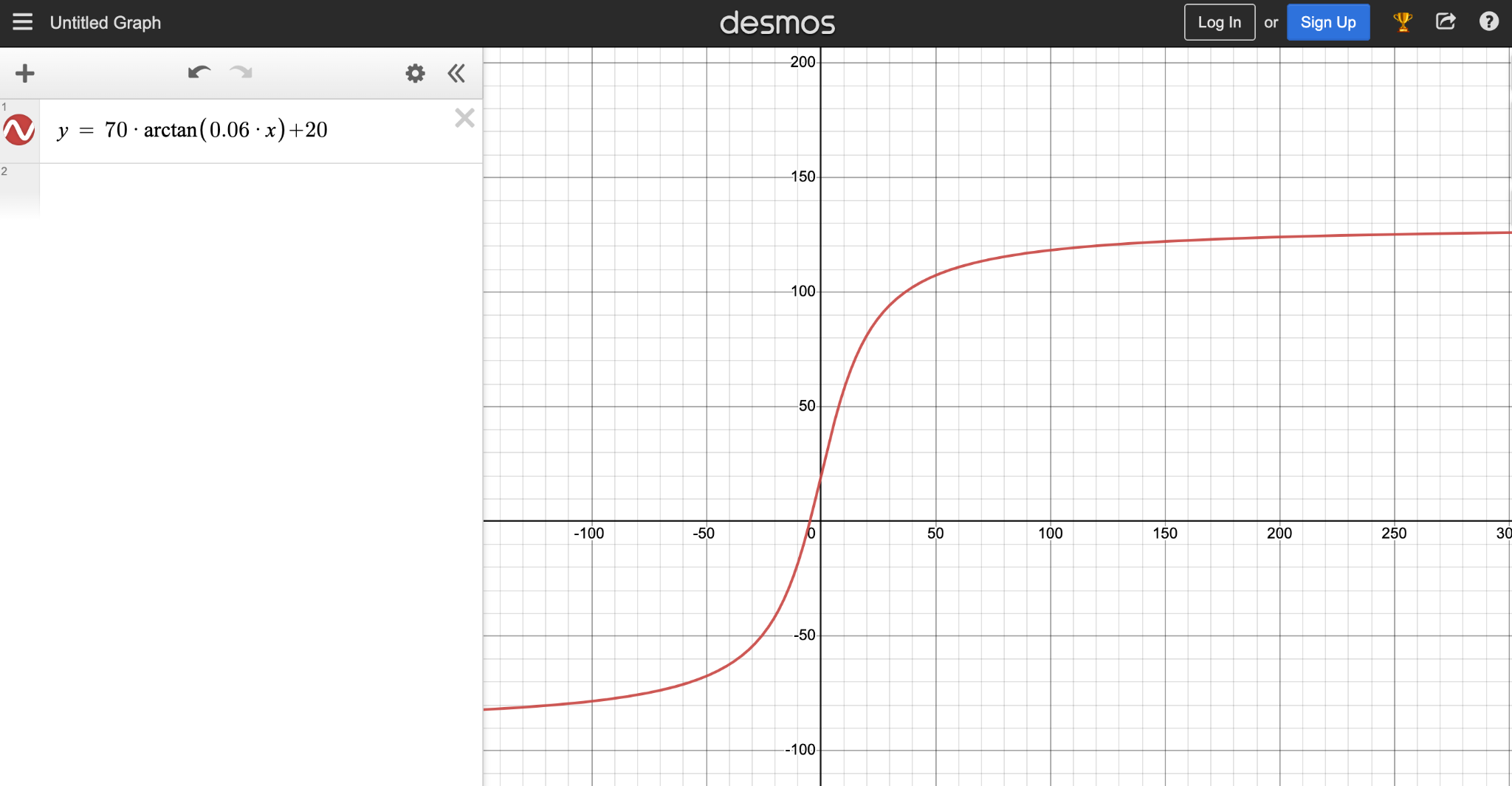 [Speaker Notes: To find line of best fit:
-Series of notes with known velocities
-Take the STFT (linear magnitude spectrum)
-Midi note # -> fundamental frequency -> list of harmonics
-Find the harmonics in the frequency spectrum of the relevant window (using interpolation)
-Sum the first ten harmonics
-Plot the velocity vs. the sum and find a line of best fit, which we altered to be an arctangent function

To find velocity:
-Do the same procedure; you know the midi #, so you know the fundamental and harmonic frequencies
-Find the harmonics in the frequency spectrum (again, use interpolation)
-Sum the harmonics
-Plug into line of best fit]
MIDI #s:
50

53




58










70
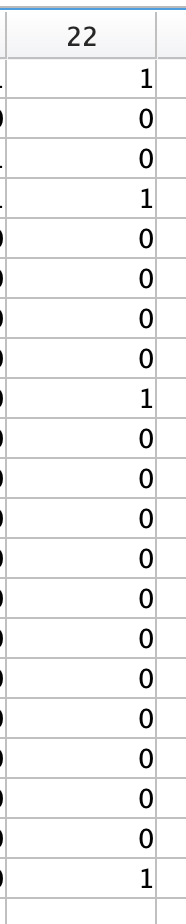 Octave Error Correction
MIDI Note #: 50
Fundamental frequency: 146.8 Hz
# of harmonics in the 0-2000Hz range: floor(2000/146.8) = 13

MIDI Note #: 53
Fundamental frequency: 174.6 Hz
# of harmonics in the 0-2000Hz range: floor(2000/174.6) = 11

MIDI Note #: 70
Fundamental frequency: 466.2 Hz
# of harmonics in the 0-2000Hz range: floor(2000/233.1) = 4

Total # of peaks: 28
MIDI Note #: 50
Fundamental frequency: 146.8 Hz
# of harmonics in the 0-2000Hz range: floor(2000/146.8) = 13

MIDI Note #: 53
Fundamental frequency: 174.6 Hz
# of harmonics in the 0-2000Hz range: floor(2000/174.6) = 11

MIDI Note #: 58
Fundamental frequency: 233.1 Hz
# of harmonics in the 0-2000Hz range: floor(2000/233.1) = 8

Total # of peaks: 32
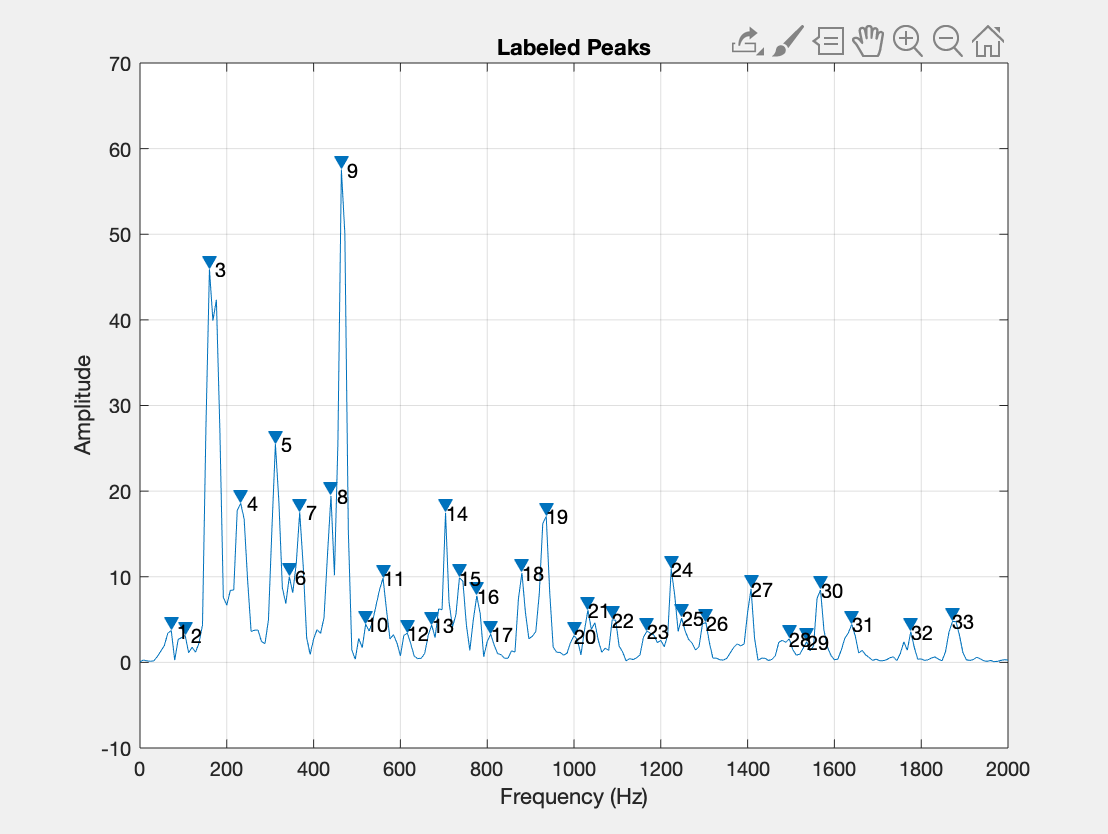 Similar method to velocity: use the harmonic peaks to determine what octave is actually being played
Upper octaves will have more spaced out harmonics
Count the peaks in a window to determine correct harmonic
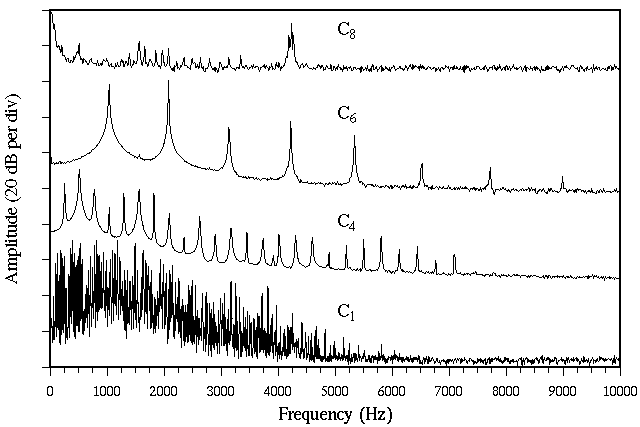 [3] D. A. Russell, “Hammer nonlinearity, dynamics and the piano sound,”
[Speaker Notes: -More harmonics = lower octave
-Check dictionary elements to make sure they learned correct octaves
-Look at activation functions; around ~2 seconds, A#4 is highly activated, but the ground truth is for A#3
To correct for octave errors:
	-Select frames where notes an octave apart (±12 dictionary elements) have onsets at the same frame
	-Pull out magnitude spectrum of that frame
	-Limit the frequency range of that spectrum (0-2000 Hz)
	-Using all of the other notes that are on at that frame, calculate the theoretical # of peaks present for each activated octave]
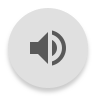 Results
With random H-initialization:
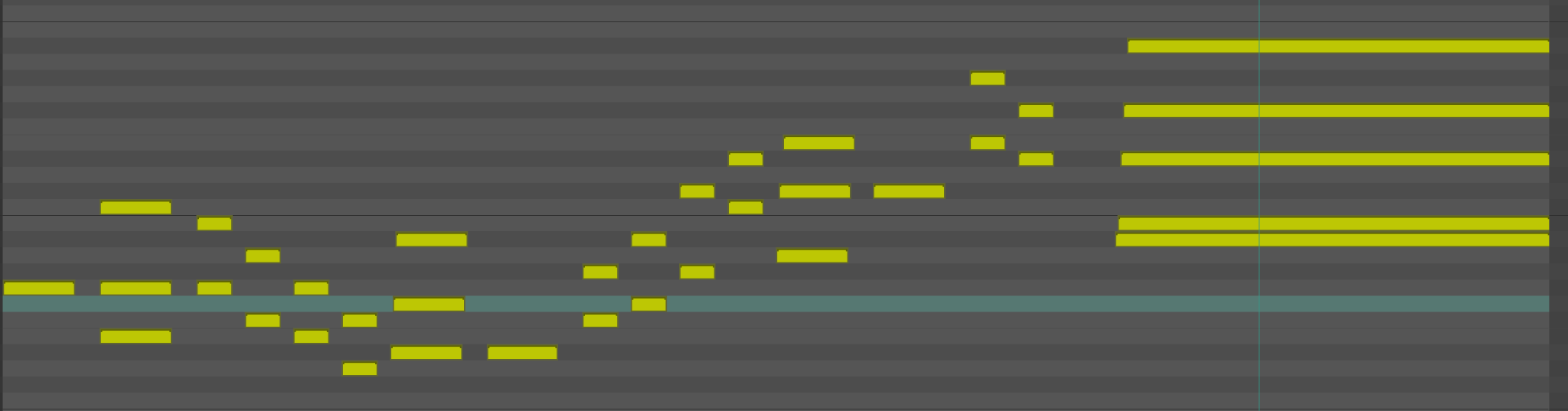 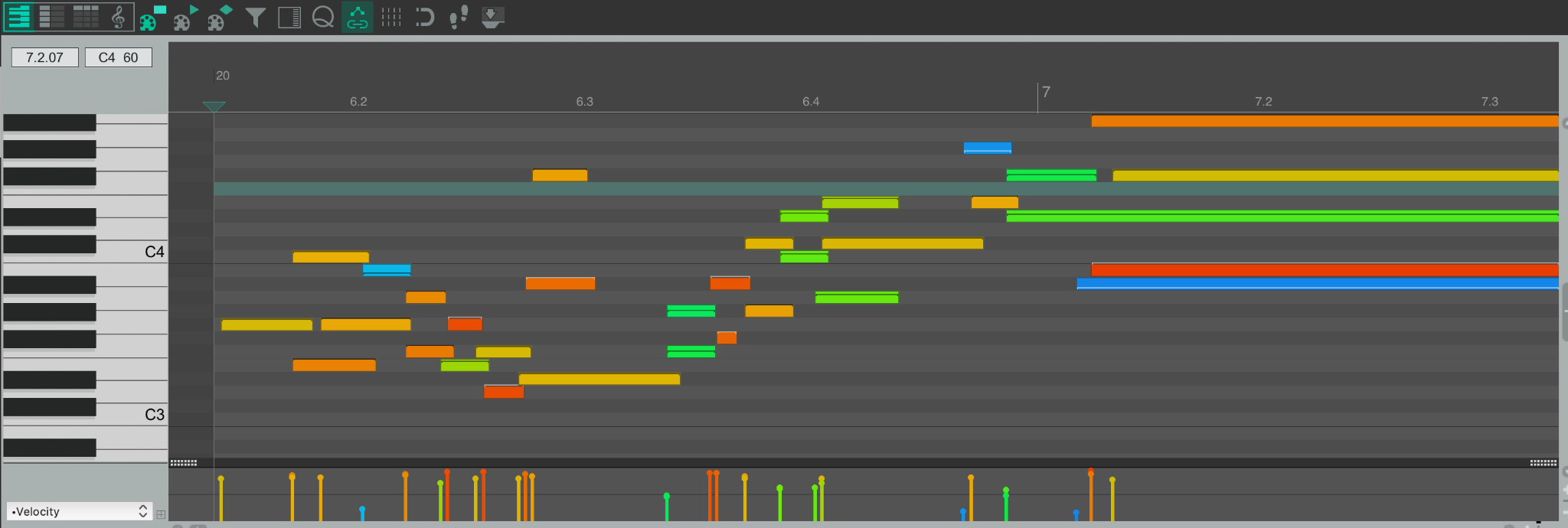 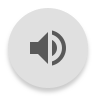 Results
Smart H-initialization:
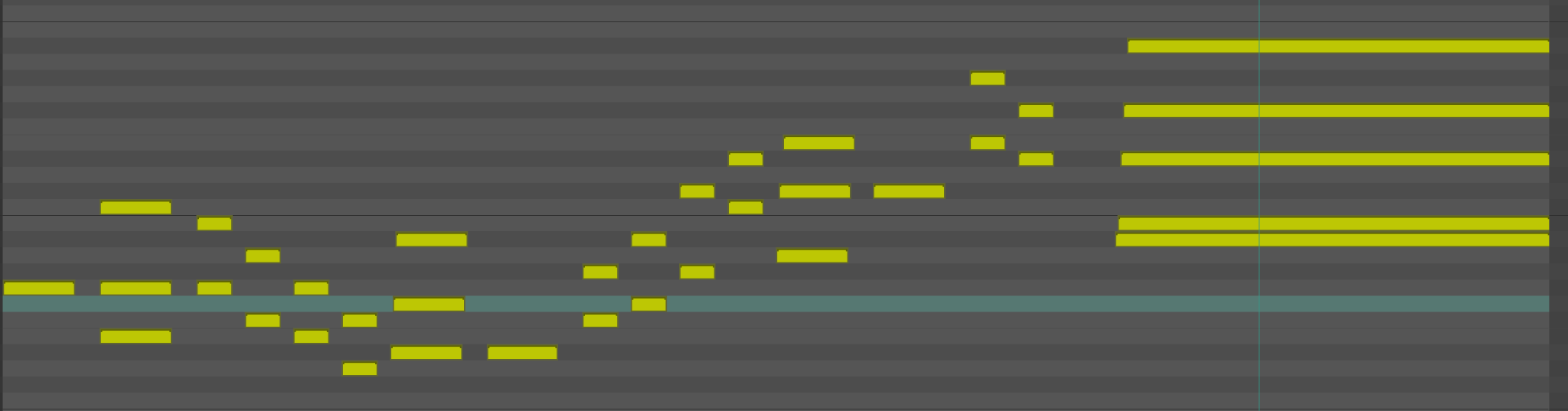 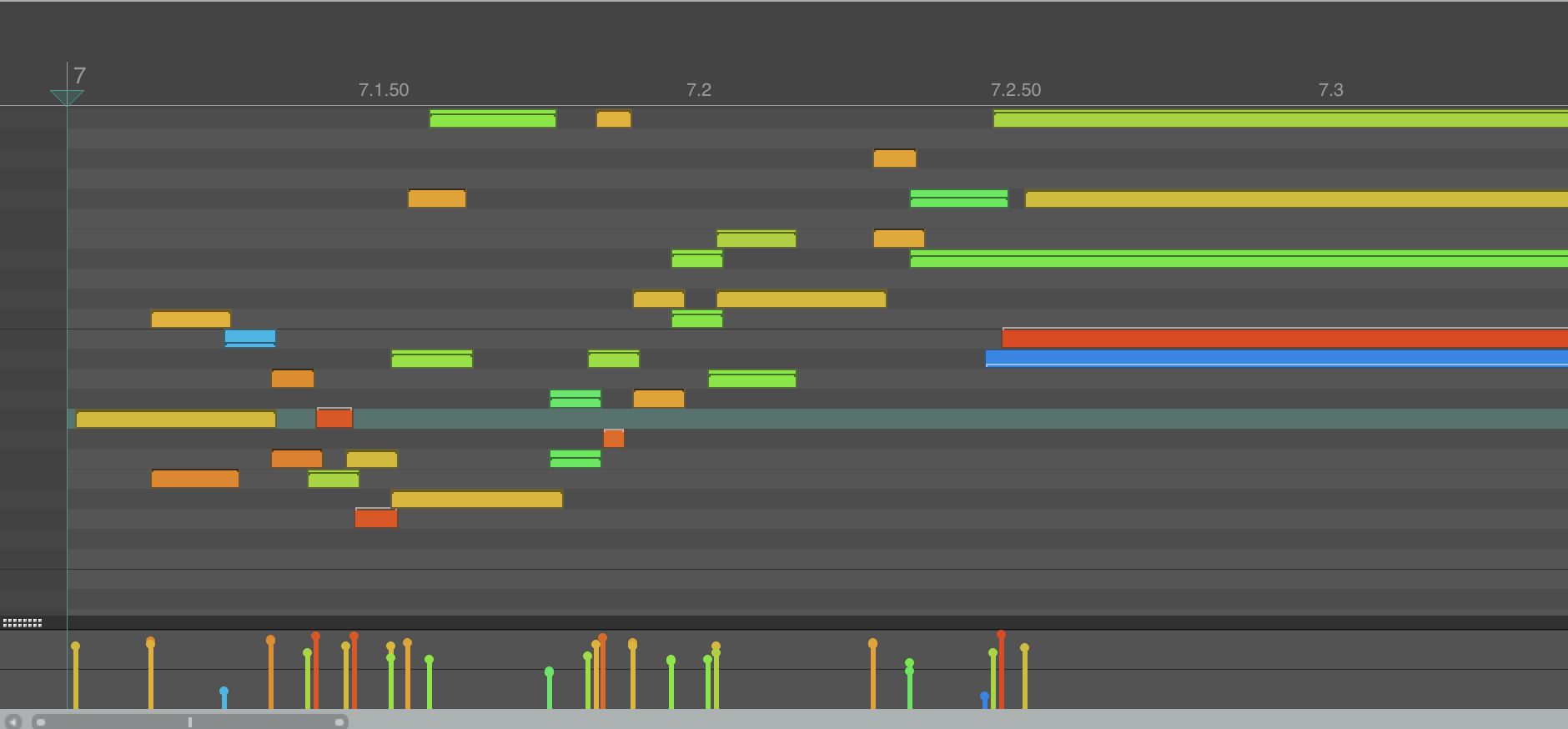 Results
Results are promising; we can correct octave errors, and the timings are close
The STFT resolution tradeoff is an ongoing issue
The smart H-initialization improves timing, but creates additional octave errors
The random H-initialization has worse timing, but less octave errors
References
[1] Ewert, S., & Müller, M. (2012). Using score-informed constraints for NMF-based source separation. IEEE Xplore. Retrieved December 5, 2022, from https://www.semanticscholar.org/paper/Using-score-informed-constraints-for-NMF-based-Ewert-M%C3%BCller/baa567da56f5ac88f24a628f147b0cb682a2a918 
[2] “Convert MIDI files into MIDI messages,” Convert MIDI Files into MIDI Messages - MATLAB & Simulink. [Online]. Available: https://www.mathworks.com/help/audio/ug/convert-midi-files-into-midi-messages.html. [Accessed: 14-Dec-2022]. 
[3] “Expanded MIDI 1.0 Messages List (Status Bytes),” midi.org. [Online]. Available: https://www.midi.org/specifications-old/item/table-2-expanded-messages-list-status-bytes. [Accessed: 14-Dec-2022]. 
[4] D. A. Russell, “Hammer nonlinearity, dynamics and the piano sound,” Hammer nonlinearity, dynamics and the Piano Sound, 1997. [Online]. Available: https://www.acs.psu.edu/drussell/Piano/Dynamics.html. [Accessed: 14-Dec-2022].
Questions?